Reactions to various life situation
Mr. Vijay Sansare
Assistant Professor
Discourses
Reactions प्रतीक्रिया 

Achievement यश 

Frustration निराशा

Failure अपयश 

Crisis संकटे / संकट
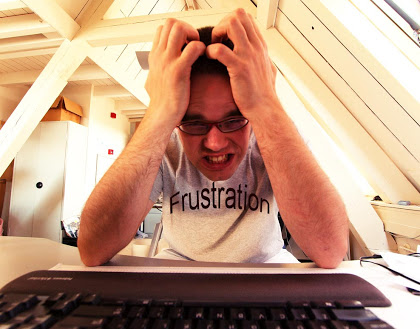 Frustration निराशा
Frustration is one of the causes of stress. 



It arises when one's motivation to achieve a desired goal is blocked. 


For example, an employee wants to finish a report before the end of the day
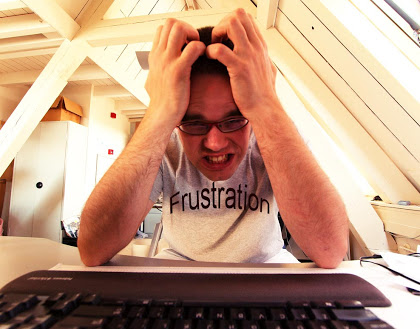 Frustration निराशा – reactions
The reactions to frustration are also known as Defense Mechanisms. 

It defends individual from the psychological effects of a blocked goal.
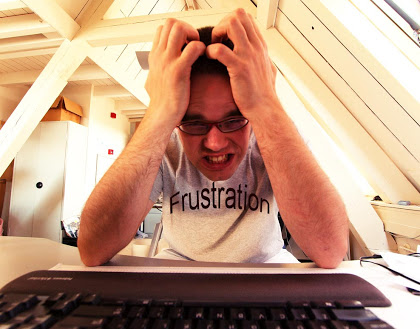 Frustration निराशा – reactions
Frustrated leads to become tensed and irritable. 

They experience an uneasy feeling in their stomach and also show various other reactions of frustration.
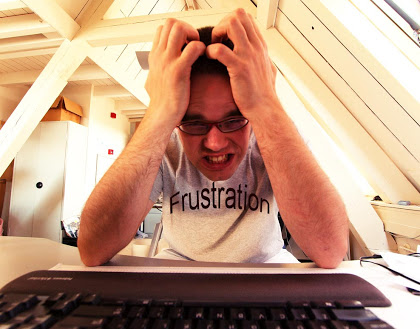 Frustration निराशा – reactions
Withdrawal - Behaviours such as asking for a transfer or quitting

Fixation निर्धारण - blames others and superiors for his problems, without knowing complete facts
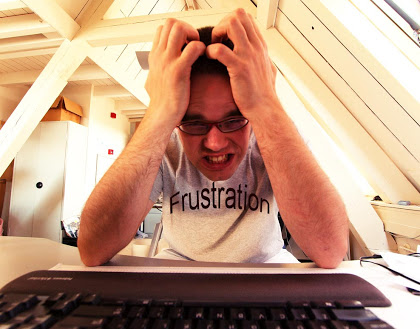 Frustration निराशा – reactions
Physical Disorder - Physical ailments such as fever, upset stomach, vomiting, etc.

Apathy - Becoming irresponsive and disinterested in the job and his co-workers.
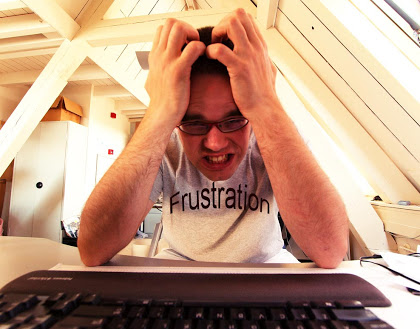 Frustration निराशा – reactions
Aggression - Acting in a threatening manner

Regression प्रतिगमन - Behaving in an immature and childish manner and may self-pity (to feel sorry for oneself).
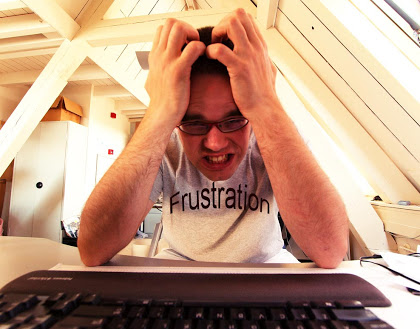 Frustration – causes / source
Environment

Relatives / friends / co-workers 

One self / himself 

 Feels burdened
References
http://kalyan- city.blogspot.in/2011/03/frustration-types-of-reaction-and.html (frustration reaction)
12/08/2017, 1.27pm